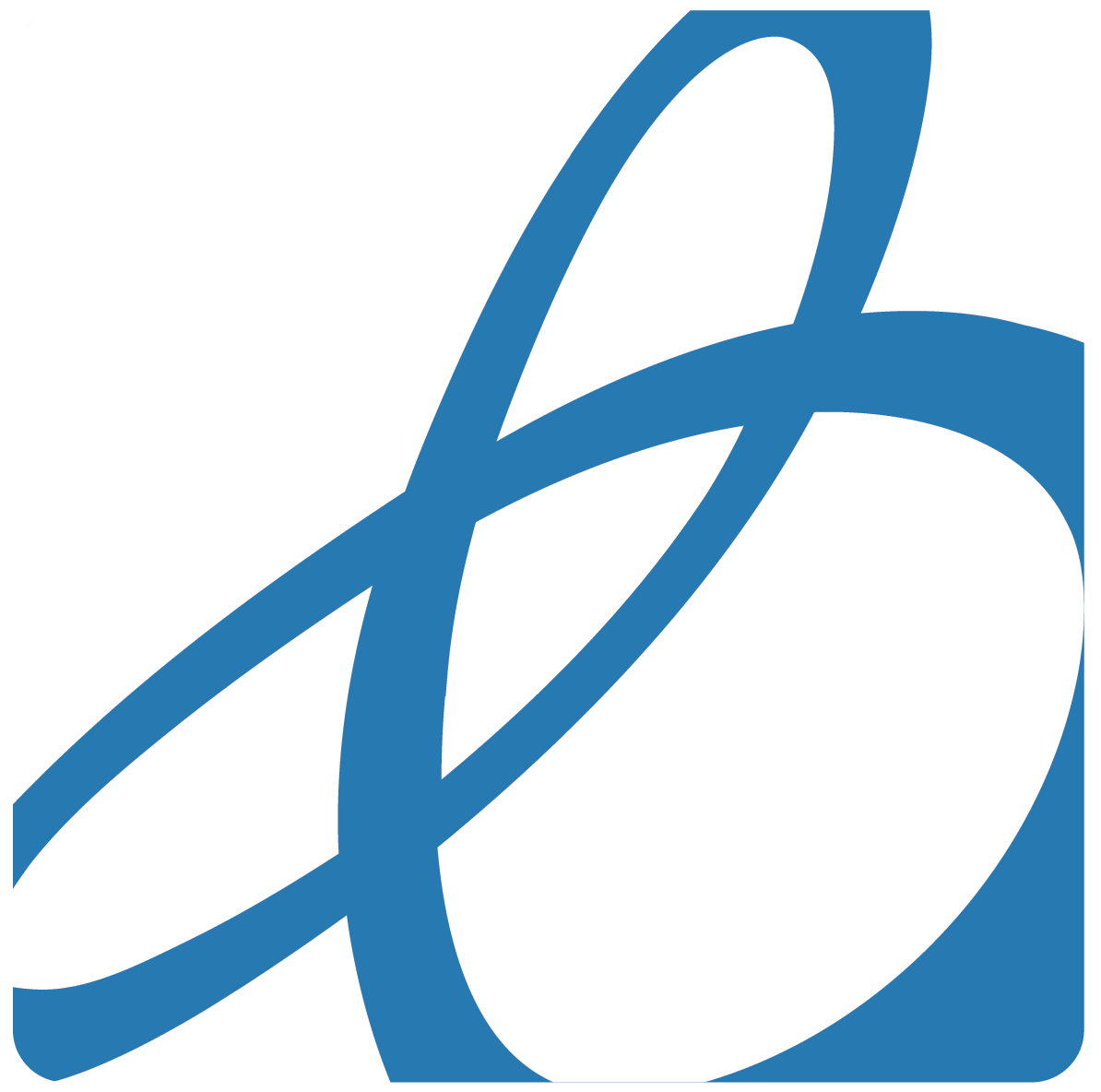 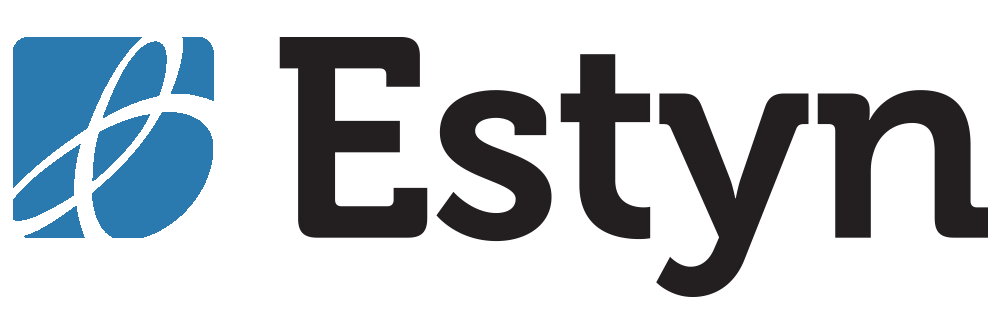 Title Welsh point 45
Dysgu Oedolion yn y 
Gymuned yng Nghymru
Tachwedd 2016
Adult Community Learning in Wales November 2016
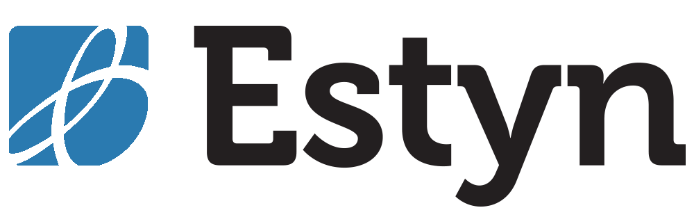 estyn.llyw.cymru
estyn.gov.wales
Cefndir
Background
Mae 15 o bartneriaethau dysgu oedolion yn y gymuned ledled Cymru 
Mae Cymdeithas Addysg y Gweithwyr (CAG) a Choleg Cymunedol YMCA, Cymru, yn gweithio gyda’r partneriaethau ledled Cymru
Mae’r adroddiad hwn yn darparu trosolwg o safonau, darpariaeth ac arweinyddiaeth yn y sector dysgu oedolion yn y gymuned yn 2015 – 2016.
Mae Llywodraeth Cymru yn darparu cyllid bob blwyddyn ar gyfer addysg pobl dros 19 oed mewn addysg sylfaenol i oedolion (llythrennedd a rhifedd), llythrennedd digidol a Saesneg i Siaradwyr Ieithoedd Eraill (SSIE).
There are 15 adult community learning partnerships across Wales
The Workers’ Education Association (WEA) and the YMCA Community College, Wales work with the partnerships across Wales
This report provides an overview of standards, provision and leadership in the adult community learning sector in 2015 – 2016.
Welsh Government provides funding each year for the education of people over the age of 19 in adult basic education (literacy and numeracy), digital literacy) and English for Speakers of Other Languages (ESOL).
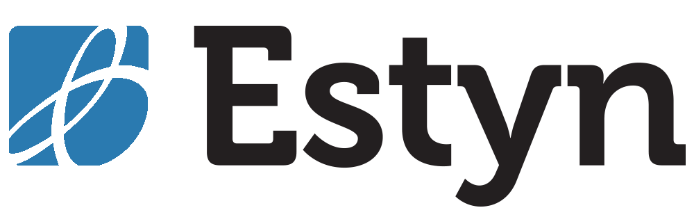 CEFNDIR                                   BACKGROUND
Mae Llywodraeth Cymru hefyd yn annog partneriaethau dysgu oedolion yn y gymuned i ystyried anghenion dysgu pobl dros 65 oed, a threfnu darpariaeth ar gyfer dysgu trwy gyfrwng y Gymraeg.
Sefydlwyd Partneriaeth Dysgu Oedolion yn y Gymuned, Cymru, 2 flynedd yn ôl fel grŵp i gydweithio i gael gwared ar ddyblygu diangen a sicrhau’r ymrwymiad parhaus i ddarpariaeth dysgu oedolion yn y gymuned.  
Mae Partneriaeth Dysgu Oedolion yn y Gymuned, Cymru, yn datblygu ‘fframwaith dysgu oedolion’ sy’n ystyried polisïau’r llywodraeth, fel Dyfodol Llwyddiannus (Donaldson, 2015).
Welsh Government also urges adult community learning partnerships to take account of the learning needs of people over 65, and to make provision for learning through the medium of Welsh.
The Adult Community Learning, Wales partnership came into being 2 years ago as a group through which to work together to remove unnecessary duplication and to ensure the continued commitment to adult community learning provision.  
The Adult Community Learning Partnership, Wales is developing an ‘adult learning framework’ which takes into account government policies, such as Successful Futures (Donaldson, 2015).
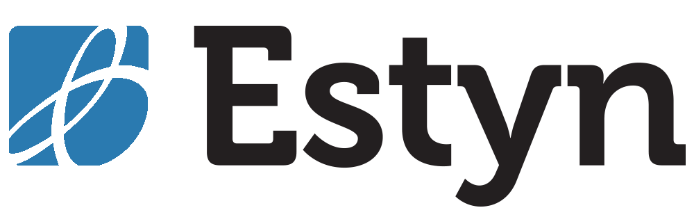 estyn.llyw.cymru
estyn.gov.wales
Prif ganfyddiadau
Main findings
Dros y blynyddoedd diwethaf, mae cyfraddau llwyddiant ar gyfer ASO, TGCh a SSIE tua 10 pwynt canran islaw cyfraddau cwblhau.

Mae hyn yn golygu bod un o bob 10 oedolyn wedi dilyn eu cwrs, ac wedi ei gwblhau.  Fodd bynnag, efallai nad ydynt wedi dilyn, neu wedi llwyddo, i gyflawni’r lefel.
Over recent years, success rates for ABE, ICT and ESOL are around 10 percentage points below completion rates.

This means, one in 10 adults have undertaken and completed their course.  However, they may not have taken, or may not have been successful in, attaining the level undertaken.
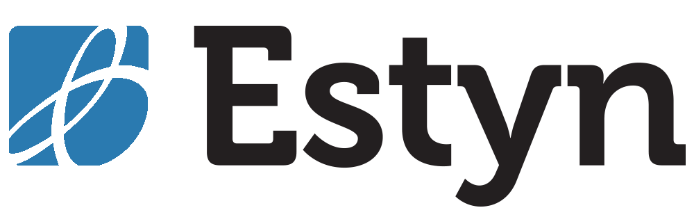 estyn.llyw.cymru
estyn.gov.wales
Prif ganfyddiadau
Main findings
Yn y rhan fwyaf o bartneriaethau Dysgu Oedolion yn y Gymuned, mae cyfyngiadau ariannol wedi cael effaith sylweddol ar ddarpariaeth a lefelau staffio. 

Mae gostyngiadau mewn staff gweinyddol hefyd yn golygu bod lleoliadau ar agor am lai o oriau.  

Mae hyn yn cyfyngu ar amserlennu dosbarthiadau, sy’n arwain at ddewis mwy cyfyngedig o gyrsiau, ac mae’n golygu y gallai fod rhaid i ddysgwyr deithio ymhellach i ddosbarthiadau.
In most ACL partnerships, financial restrictions have had a significant impact on provision and staffing levels. 

Reductions in administrative staff also  mean that venues are open for shorter hours.  

This restricts the timetabling of classes leading to a more limited choice of courses, and means that learners may have to travel greater distances to travel to classes.
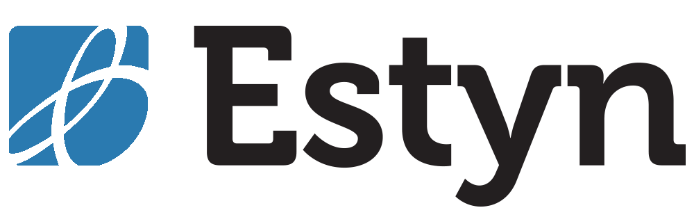 estyn.llyw.cymru
estyn.gov.wales
Prif ganfyddiadau
Main findings
Mae partneriaethau Dysgu Oedolion yn y Gymuned yn cynnal ymrwymiad cryf i ddarparu dysgu ar gyfer dysgwyr sy’n anodd eu cyrraedd, fel y rheiny sydd wedi bod yn ddi-waith dros dymor hir, rhieni sengl, grwpiau ethnig lleiafrifol, pobl ag anghenion iechyd corfforol ac iechyd meddwl, pobl ynysig, pobl oedrannus, a’r rheiny sydd wedi cael profiad gwael o addysg statudol.

I barhau i wneud hynny, mewn llawer o achosion, mae partneriaethau wedi ffurfio cynghreiriaid sy’n golygu bod cyllid ar gael, ond nid oes ganddynt y gallu i gyflwyno’r cyrsiau.
ACL partnerships maintain a strong commitment to providing learning for hard-to-reach learners, such as the long-term unemployed, single parents, minority ethnic groups, people with physical and mental heath needs, the isolated, the elderly, and those who have had a poor experience of statutory education.

To continue to do so, in many cases, partnerships have formed alliances that have access to funding, but who do not have the capacity to deliver the courses.
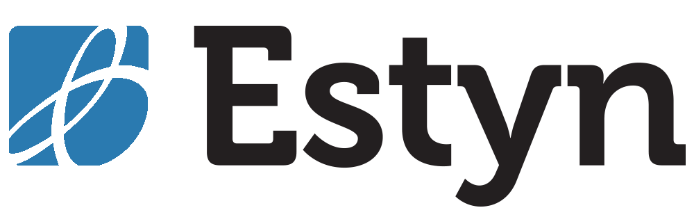 estyn.llyw.cymru
estyn.gov.wales
Prif ganfyddiadau
Main findings
Mae bron pob un o’r partneriaethau wedi ymrwymo i ddarparu dosbarthiadau ‘hamdden’ neu les ar sail adferiad cost lawn.

Fodd bynnag, mae’r trefniant hwn yn arwain at ddiffyg cyfle cyfartal i ddysgwyr sy’n llai cefnog neu’n cael anhawster manteisio ar gludiant addas.
Nearly all partnerships are committed to providing ‘leisure’ or wellbeing classes on a full-cost recovery basis.

However, this arrangement leads to inequality of opportunity for learners who are less affluent or have difficulty in accessing suitable transport.
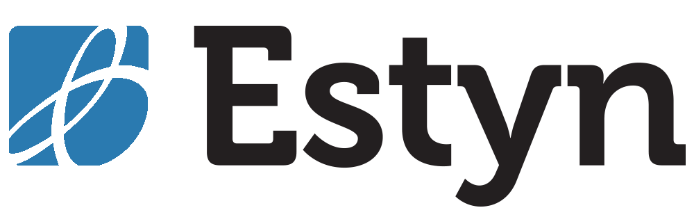 estyn.llyw.cymru
estyn.gov.wales
Prif ganfyddiadau
Main findings
Mewn llawer o bartneriaethau, mae dosbarthiadau hirsefydledig, lle mae dysgwyr yn mwynhau’r agweddau cymdeithasol ar ddysgu, wedi cael eu troi yn glybiau hunanariannu sy’n cael eu cynnal gan y dysgwyr a’r tiwtoriaid eu hunain.

Er bod hyn yn cael ei hwyluso gan y bartneriaeth, mae hyn yn lleihau’r angen am gyllid cyhoeddus, ond yn darparu gweithgarwch sy’n cefnogi lles o hyd.
In many partnerships, long-standing classes, where learners enjoy the social aspects of learning more than gaining a qualification, have been turned into self-funding clubs run by the learners and tutors themselves.

While facilitated by the partnership, this reduces the need for public funding, but still provides activity that supports wellbeing.
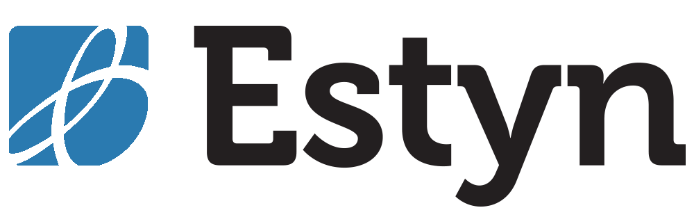 estyn.llyw.cymru
estyn.gov.wales
Prif ganfyddiadau
Main findings
Mae partneriaethau Dysgu Oedolion yn y Gymuned yn defnyddio’r wybodaeth o’u gweithdrefnau sicrhau ansawdd yn dda i gynnal ansawdd yr addysgu a’r dysgu, llywio hunanarfarnu a gwneud penderfyniadau am y ffordd ymlaen.

Fodd bynnag, mae toriadau ariannol ehangach yn golygu bod llawer o uwch arweinwyr wedi gadael y gwasanaeth, sy’n golygu bod llai o staff llai profiadol i sicrhau ansawdd yr addysgu a’r dysgu.
ACL partnerships use the information from their quality assurance procedures well to maintain the quality of teaching and learning, to inform self-evaluation and to make decisions about the way forward.

However, wider financial cuts mean that many senior leaders have left the service, resulting in fewer, less experienced staff to assure the quality of teaching and learning.
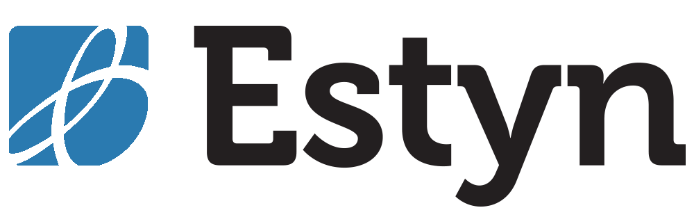 estyn.llyw.cymru
estyn.gov.wales
Argymhellion
Recommendations
Dylai partneriaethau Dysgu Oedolion yn y Gymuned barhau i sicrhau ansawdd yr addysgu a’r dysgu i roi gwerth am arian i’r holl ddysgwyr sy’n oedolion 

Dylai Llywodraeth Cymru ddatblygu polisi diwygiedig a strategaeth ariannu ar gyfer y sector Dysgu Oedolion yn y Gymuned.
ACL partnerships should continue to assure the quality of teaching and learning to provide all adult learners with value for money

The Welsh Government should develop a revised policy and funding strategy for the ACL sector.
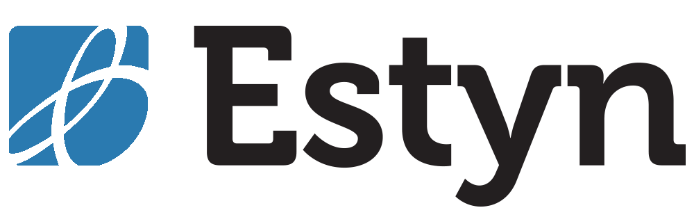 estyn.llyw.cymru
estyn.gov.wales
Cwestiynau...
Questions…
.